Welkom
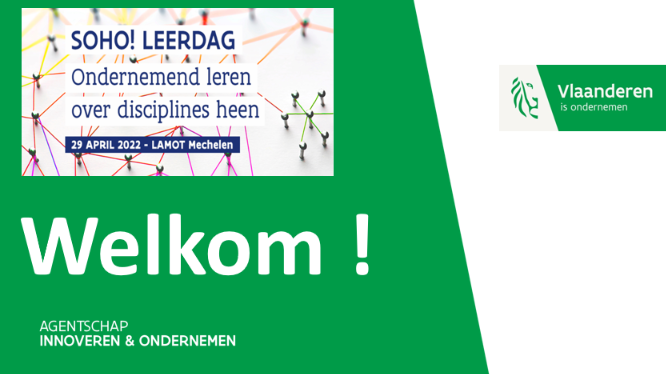 Visual SOHO Leerdag
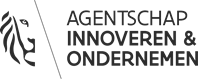 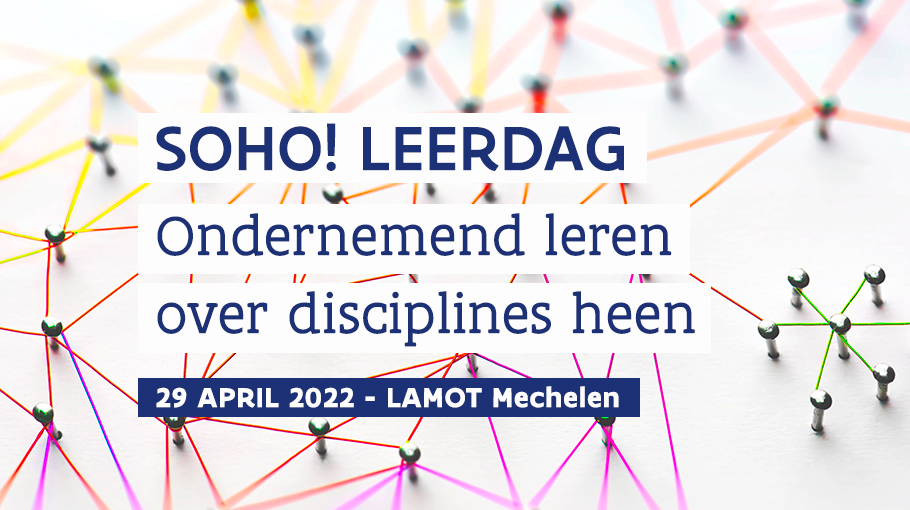 een project van VLAIO en het Forum Ondernemend Hoger Onderwijs
SOHO leerdag_Lamot_29/04/2022
Inhoud
Welkom!
Achtergrond: het brandend appartement
Fascinaties
Leerinzichten?
Professionaliseringstraject
Leerdag: praktisch
SOHO leerdag_Lamot_29/04/2022
Initiatief van
Welkom!
Achtergrond: het brandend appartement
Fascinaties
Leerinzichten?
Professionaliseringstraject
Leerdag: praktisch
Leerinzichten!
Afsluiting + preview
vanwege het Forum Ondernemend Hoger Onderwijs

“het Forum Ondernemend hoger Onderwijs (Forum OhO) is een stakeholdersplatform van actoren gericht op het stimuleren en ondersteunen van ondernemingszin en ondernemerschap bij studenten in het hoger onderwijs”
VLAIO ondersteunt en organiseert vanuit de Vlaamse overheid.
en de werkgroep SOHO! leerdag
het professionaliseringstraject en de leerdag “ondernemend leren over disciplines heen”
is een realisatie van dit groepje enthousiaste & geëngageerde collega’s:
Tine, Annemie, Cathy, Inge, Yolan, Julie, Robrecht, Sylvie en Filip
van steun en facilitatie voorzien door Nele, Reineke en Johan.
SOHO leerdag_Lamot_29/04/2022
Achtergrond: het brandend appartement
Welkom!
Achtergrond: het brandend appartement
Fascinaties
Leerinzichten?
Professionaliseringstraject
Leerdag: praktisch
Leerinzichten!
Afsluiting + preview
de keuze voor het thema “ondernemend leren over disciplines heen”:
als je keuken in brand staat, roep je de brandweer, een eenvoudig probleem wordt opgelost door tussenkomst van één discipline,

wanneer een appartementsgebouw in brand staat en de levens van bewoners in gevaar zijn, roep je ook de politie & hulpdiensten in, het is een complex probleem dat moet worden opgelost door meerdere samenwerkende disciplines,

als we willen anticiperen op het in brand vliegen van appartementsgebouwen door brandveiligheidsvoorschriften te definiëren, moeten meerdere disciplines samenwerken om een ​​beveiligingsprocedure te creëren door hun kennis en expertise te bundelen, wat interdisciplinair begrip van wederzijdse expertises vereist,

als we nieuwe en onbekende problemen en uitdagingen willen aanpakken die geen precedent hebben in de geschiedenis – zoals het uitbreken van de COVID-19-crisis - zijn nieuwe kennis en oplossingen nodig via transdisciplinair leren en een systemische aanpak van deze complexe problemen en uitdagingen.
de start van een zoektocht/nood naar:

waarom, hoe en wat betreffende discipline overschrijdend leren?

welke zijn de randvoorwaarden en ontwerpprincipes?

hoe integreren we dit in hoger onderwijs?
SOHO leerdag_Lamot_29/04/2022
De nood verder uitgediept
Welkom!
Achtergrond: het brandend appartement
Fascinaties
Leerinzichten?
Professionaliseringstraject
Leerdag: praktisch
Leerinzichten!
Afsluiting + preview
de nood verder uitgediept:
trans/inter/multi/cross … disciplinair … : een (bijkomende) ondernemende competentie?
genereert het nieuwe kennis?

staat de persoonlijke ontwikkeling van het lerende individu centraal? (waaronder leren samenwerken)

is het een manier voor opleidingen om zichzelf in vraag te stellen, zijn we future proof?

moet het beschouwd worden als een sleutelcompetentie van de 21 ste eeuw?

is het een aandrijver voor meer/anders ondernemerschap?
Fascinaties
Welkom!
Achtergrond: het brandend appartement
Fascinaties
Leerinzichten?
Professionaliseringstraject
Leerdag: praktisch
Leerinzichten!
Afsluiting + preview
een (fascinerende) studie:

“transdisciplinary approaches in higher education as examples of integrative learning”
(onderwerp master thesis van Filip Burgelman, Oulu UAS)
integrative learning:

“integrative learning” bouwt het vermogen op om verbanden te leggen tussen ideeën en ervaringen, over het curriculum en het co-curriculum heen, om het leren te synthetiseren en over te dragen naar nieuwe situaties binnen en buiten de campus”
meer dan leren:

"het vermogen om nieuwe kennis, inzichten en ervaringen in het leven toe te passen, verschillende perspectieven te vergelijken en te contrasteren, vooroordelen te identificeren en contexten te begrijpen, het stelt lerenden in staat bij te dragen aan het oplossen van veel van ‘s werelds complexe problemen en uitdagingen”
SOHO leerdag_Lamot_29/04/2022
Een fascinerende studie
Welkom!
Achtergrond: het brandend appartement
Fascinaties
Leerinzichten?
Professionaliseringstraject
Leerdag: praktisch
Leerinzichten!
Afsluiting + preview
een (fascinerende) studie:

“transdisciplinary approaches in higher education as examples of integrative learning”
(onderwerp master thesis van Filip Burgelman, Oulu UAS)
multidisciplinariteit: over het algemeen verwijst de term multidisciplinair naar de samenstelling van een team bestaande uit twee of meer verschillende disciplines die zijn verzameld rond een gemeenschappelijk probleem waarbij input wordt verzameld zonder synthese.

interdisciplinariteit: verwijst naar het vermogen van iemand om nieuwe kennis te creëren en het vermogen om te denken en handelen door het combineren van theorieën, methoden en concepten uit verschillende disciplines tot één context.

transdisciplinariteit: verwijst naar het vermogen van iemand om nieuwe kennis te creëren en het vermogen om te denken en handelen door het combineren van theorieën, methoden en concepten uit verschillende disciplines binnen en buiten academia tot een voorheen nog niet gekende context.
SOHO leerdag_Lamot_29/04/2022
Leerinzichten
Welkom!
Achtergrond: het brandend appartement
Fascinaties
Leerinzichten?
Professionaliseringstraject
Leerdag: praktisch
Leerinzichten!
Afsluiting + preview
bespreek met je bu(u)r(en):
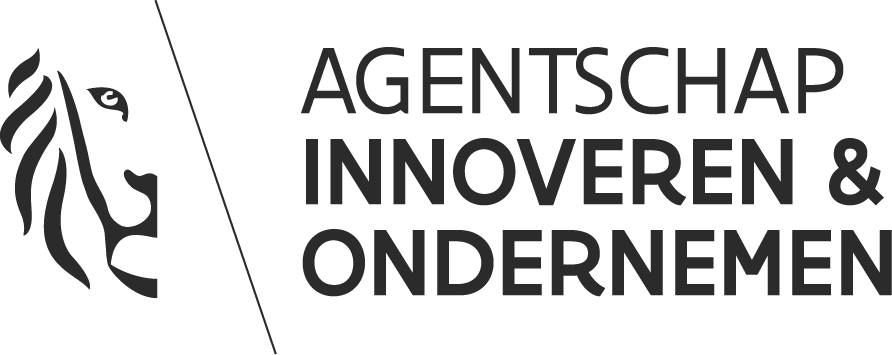 leerinzichten!
leervragen?
leervragen
MULTI-, INTER- OF TRANSDISCIPLINAIR?
Transdisciplinair
Co-creatie van kennis
Interdisciplinair
Participatie uit verschillende
       disciplines
Verwerven van nieuwe kennis en oplossen van problemen
Multidisciplinair
Deelname van experten en niet-experten uit        verschillende disciplines
Oplossen probleemstelling
Participatie uit verschillende
       disciplines
Participatie uit verschillende
       disciplines
Nieuw geheel van gedeelde kennis als oplossing voor een probleem
Interactie en synthese
Deelname van experten uit
       verschillende disciplines
Gemeenschappelijk product
Geen kennisoverdracht tussen disciplines
Een project van VLAIO en het Forum Ondernemend Hoger Onderwijs. Meer weten? www.vlaio.be/leerdag2022 - ondernemendonderwijs@vlaio.be
schema geïnspireerd op onderzoeksproject van UCLL
SOHO leerdag_Lamot_29/04/2022
Professionaliseringstraject
Welkom!
Achtergrond: het brandend appartement
Fascinaties
Leerinzichten?
Professionaliseringstraject
Leerdag: praktisch
Leerinzichten!
Afsluiting + preview
November 2020: Forum en werkgroep gaan aan de slag
Fons Leroy:
leren en werken in de V.U.C.A wereld
arbeidsorganisatie: duurzaam, inclusief, interdisciplinair
Dirk Van Damme:
veranderende competentievragen stelt design van HO (curricula) in vraag
meest innoverende kennisontwikkeling ontstaat tussen disciplines
Oktober 2021 webinar 1 > WHY
5 praktijken in hoger onderwijs: discipline overschrijdend leren leidt tot:
empowerment van studenten,
het gevoel impact te creëren,
leren kijken door een andere bril,
co-creatie (kennis, product, dienst) tussen/met academische en niet-academische partners
de nood naar data gedreven (ondernemend) onderwijs-design
November 2021 webinar 2 > WHAT
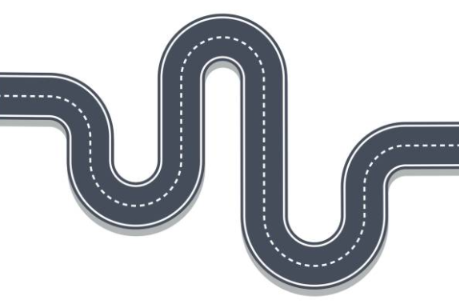 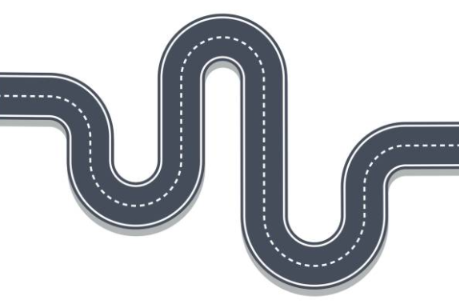 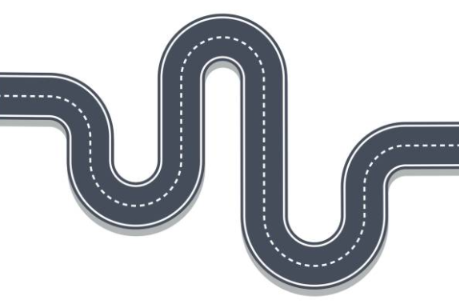 December 2021 webinar 3 > HOW
2 praktijken in hoger onderwijs, discipline overschrijdend stelt de vraag tot:
hoe ontwerp je effectief ondernemend (discipline overschrijdend) hoger onderwijs?
hoe verwerk je discipline overschrijdend leren in het onderwijsbeleidsplan van de hogeschool?
een interactief leerevent om docenten en leeraanbieders kennis en kunde, nieuwe inzichten en praktijken te delen rond het thema discipline overschrijdend leren en werken in hoger onderwijs. Welke zijn relevante bouwstenen? Welke zijn de randvoorwaarden en ontwerpprincipes die discipline overschrijdend hoger onderwijs impactvol maken?
April 2022 leerdag > CO-LEREN
SOHO leerdag_Lamot_29/04/2022
Praktisch
Welkom!
Achtergrond: het brandend appartement
Fascinaties
Leerinzichten?
Professionaliseringstraject
Leerdag: praktisch -> wie zit waar
Leerinzichten!
Afsluiting + preview
SOHO leerdag_Lamot_29/04/2022
Programma
Welkom!
Achtergrond: het brandend appartement
Fascinaties
Leerinzichten?
Professionaliseringstraject
Leerdag: praktisch -> wie zit waar
Leerinzichten!
Afsluiting + preview
09:30 – 10:15  Verwelkoming en situering door curator Filip Burgelman (Thomas More) 
10:30 – 12:15  Werk sessies deel 1 
12:30 – 13:30  Lunch en netwerkmoment > Mechelen Centraal
13:45 – 15:15  Werk sessies deel 2 
15:30 – 16:00  Gezamenlijke afronding van de dag  
16:00 – 17:00  Afsluitende receptie en netwerkmoment
Leer, leer, leer. En verwondering zal je te beurt vallen.
(Caroline Pauwels)
SOHO leerdag_Lamot_29/04/2022
Leerinzichten
Welkom!
Achtergrond: het brandend appartement
Fascinaties
Leerinzichten?
Professionaliseringstraject
Leerdag: praktisch
Leerinzichten!
Afsluiting + preview
bespreek met je bu(u)r(en):
leerinzichten!
leervragen?
leerinzichten
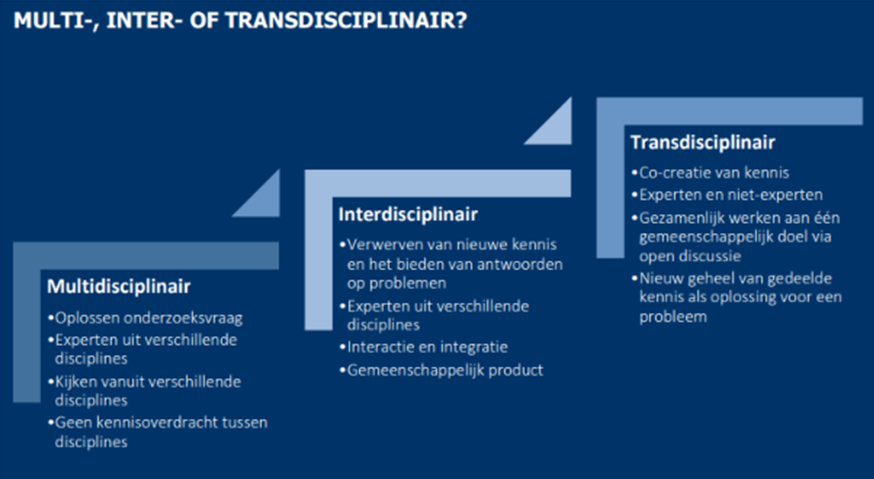 Een project van het Forum Ondernemend Hoger Onderwijs. Meer weten? www.vlaio.be/leerdag2022 / ondernemendonderwijs@vlaio.be
SOHO leerdag_Lamot_29/04/2022
Leerinzichten
Welkom!
Achtergrond: het brandend appartement
Fascinaties
Leerinzichten?
Professionaliseringstraject
Leerdag: praktisch
Leerinzichten!
Afsluiting + preview
evalueren doen we om leereffect te meten en leereffect te creëren: evalueren helpt ons beter begeleiden
data gestuurde evaluatie > biedt lange termijn meetbaarheid betreffende evoluerende competenties
docent/leeraanbieder als architect: verbinden van onderwijsondersteuners (educational designers) en docent/architecten in discipline overschrijdend ondernemend onderwijs
samenwerken: het zit in ons dna / ondernemend samenwerken vanuit Forum (bv. evaluatie)
Leren, engageren en reflecteren
Leren leren (over veel, waaronder zichzelf)
hoeveelheid contact met docenten buiten de les > parameter voor professioneel success (we moeten meer op café met onze studenten)
Uit het onderzoek: meest genoteerde betekenisgevers voor studenten m.b.t. discipline overschrijdend leren:
verwondering (ik wist niet dat … ) > nieuwsgierigheid (kan je het leren, of moeten we het afgeleerde terug aanleren?)
behoefte om dingen te begrijpen
de drang om te dingen te creëren
impact creëren, iets doen dat ertoe doet.
SOHO leerdag_Lamot_29/04/2022
Afsluiting en preview
Welkom!
Achtergrond: het brandend appartement
Fascinaties
Leerinzichten?
Professionaliseringstraject
Leerdag: praktisch
Leerinzichten!
Afsluiting + preview
Welke zijn de noden/opportuniteiten na deze leerdag?

sub leerkring in Forum OHO?
WHY: transdisciplinair leren als hefboom voor ondernemerschap, ondernemerschap als hefboom voor transdisciplinair leren.
Transdisciplinair denken en handelen als life-skill (leren leren)

LinkedIn: “ondernemend leren over disciplines heen”

Forum SOHO website: www.vlaio.be/leerdag2022 - ondernemendonderwijs@vlaio.be
SOHO leerdag_Lamot_29/04/2022